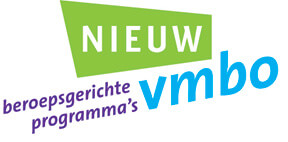 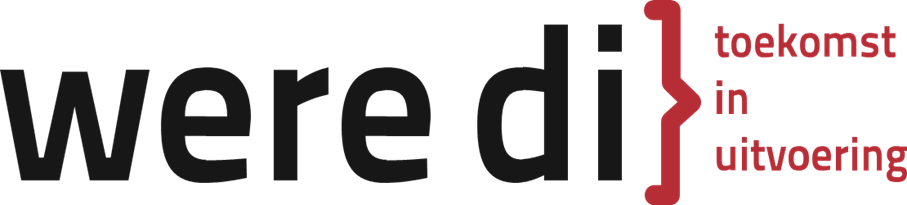 https://www.youtube.com/watch?v=E9TWJnlqClQ
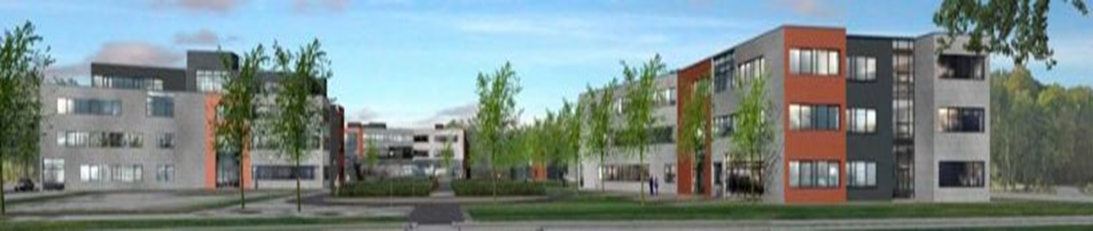 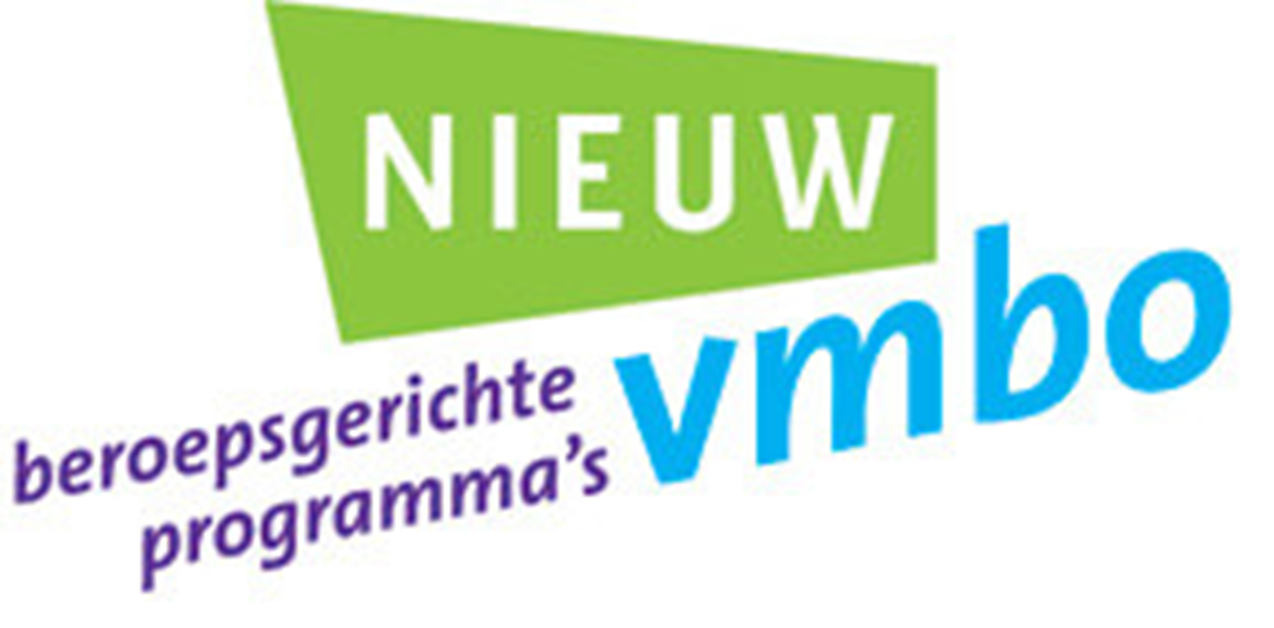 Zorg en Welzijn
De verplichte profieldelen in leerjaar 3 en 4:
Mens en gezondheid
Mens en omgeving
Mens en activiteit
Mens en zorg 
De profieldelen in leerjaar 3 tellen mee voor de overgang naar leerjaar 4. Het examenprogramma start dus met de profieldelen in leerjaar 4.
Je volgt per week 12 uur als kader leerling en 14 uur als basis leerling ZW, naast de verplichte AVO vakken.
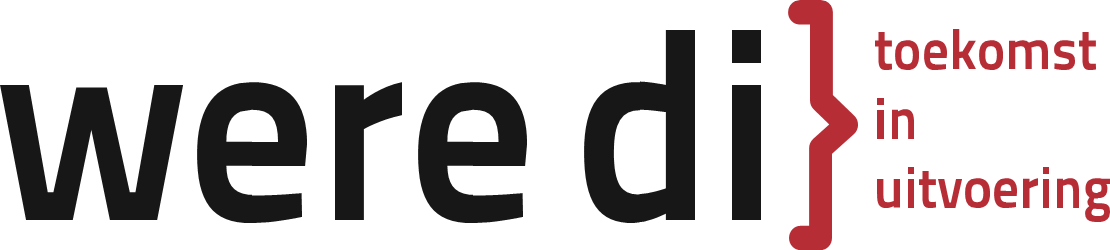 De keuze delen waarvan je er 4 moet kiezen:

  Kennismaken met UV 
  Ondersteunen van Sport en Bewegingsactiviteiten 
  Keuken 
  Welzijn, kind en jongere
  Voorkomen van ongevallen en EHBO 
  Assisteren in de gezondheidszorg (alleen voor kader)
Groen; het houden van dieren 
Vakoverstijgend, keuzedeel uit een ander profiel zoals ondernemen, robotica, design en decoratie.
          
De keuzevakken die afgenomen worden in leerjaar 3 zijn schoolexamens en tellen daarmee wel mee voor het examenprogramma.
De AVO vakken als je het profiel ZW kiest:
Verplicht:
Nederlands
Engels
Biologie
Rekenen (alleen voor leerlingen zonder wiskunde)
Maatschappijleer
Levensbeschouwing 
Sport en Bewegen
Art en design 
Kiezen uit:
Wiskunde óf Maatschappijkunde 
Bij Were Di Drie kan ook gekozen worden voor Aardrijkskunde en Geschiedenis.
LOB
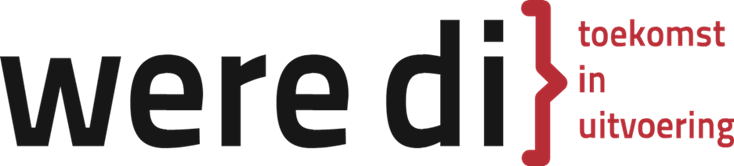 Loopbaan Oriëntatie en Begeleiding  LOB.
 Qompas is de methode waarmee door Regulier gewerkt wordt.
 Were Di Drie heeft een eigen methode.

Regelmatig gesprekken met mentor en vakdocenten die gepland worden in LOB weken.

https://www.youtube.com/watch?v=sNmwRORc0DQ
https://www.youtube.com/watch?v=Xf8NtdhqQSY
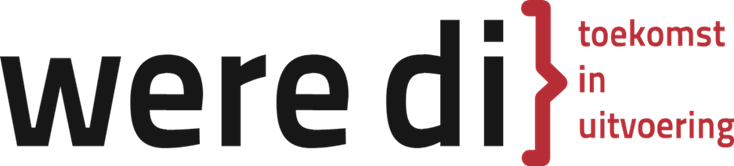 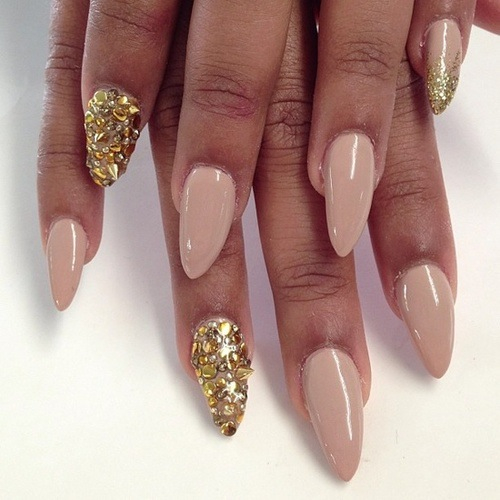 Regels:
Geen lange nagels
Gelakte nagels zijn kort en verzorgd
Verplichte kleding bij koken
Lange haren bijeen gebonden
Buitenschools leren, opbouw gedurende twee jaar
Representatieve kleding
Kwaliteiten en vaardigheden
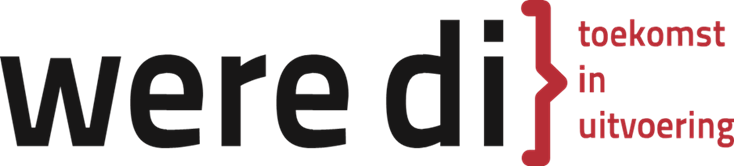 Samenwerken ( groepjes)
Zorgen voor mensen
Communicatie
Flexibel zijn
Creativiteit
Organiseren
Veiligheid en hygiëne
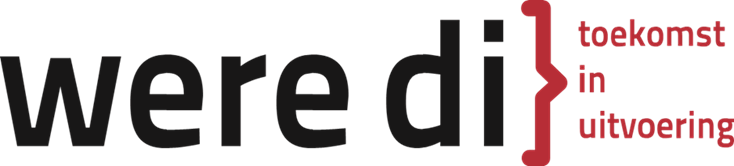 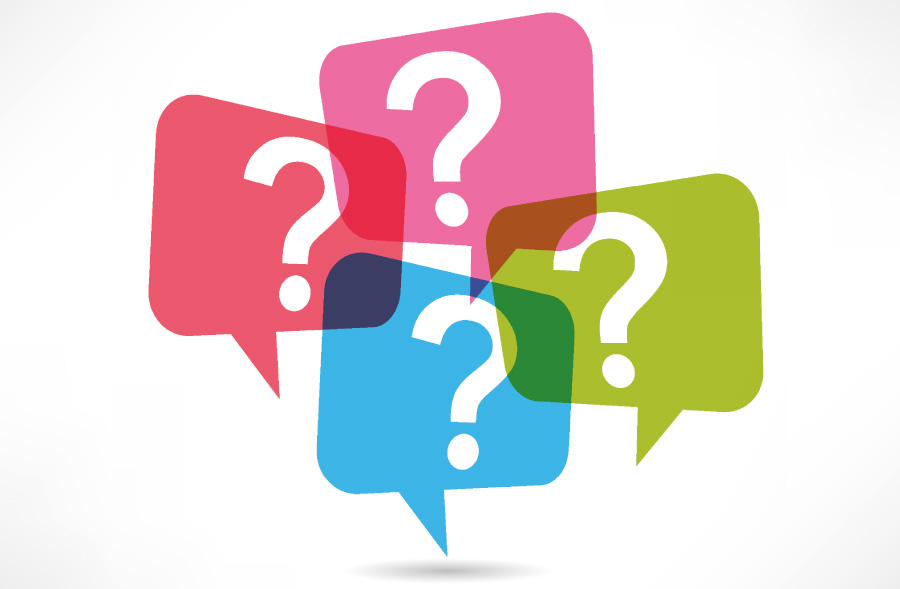